A Unified View of Multi-Label Performance Measures
Xi-Zhu Wu, Zhi-Hua Zhou
LAMDA Group, Nanjing University
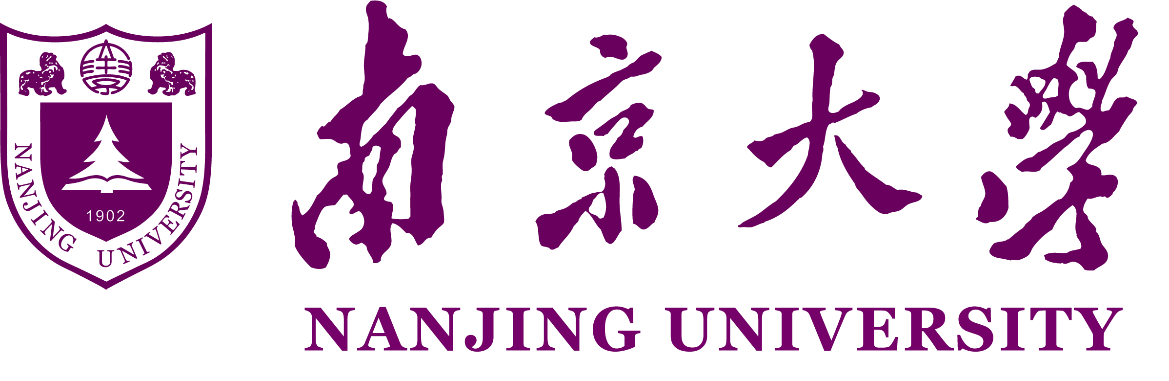 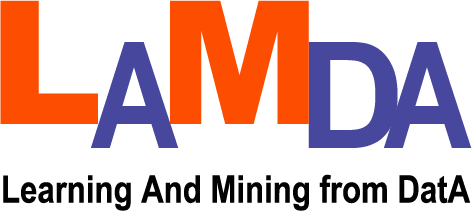 [Speaker Notes: Thanks for introduction.]
Multi-label classification
Multi-label classification deals with the problem where each instance is associated with multiple relevant labels.
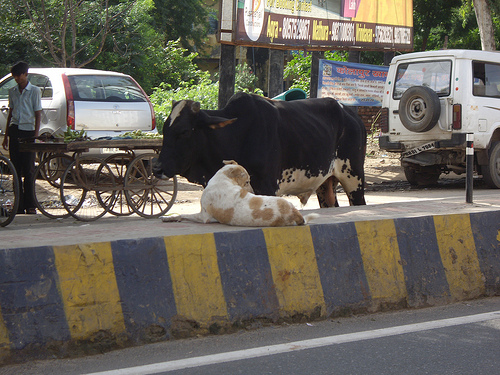 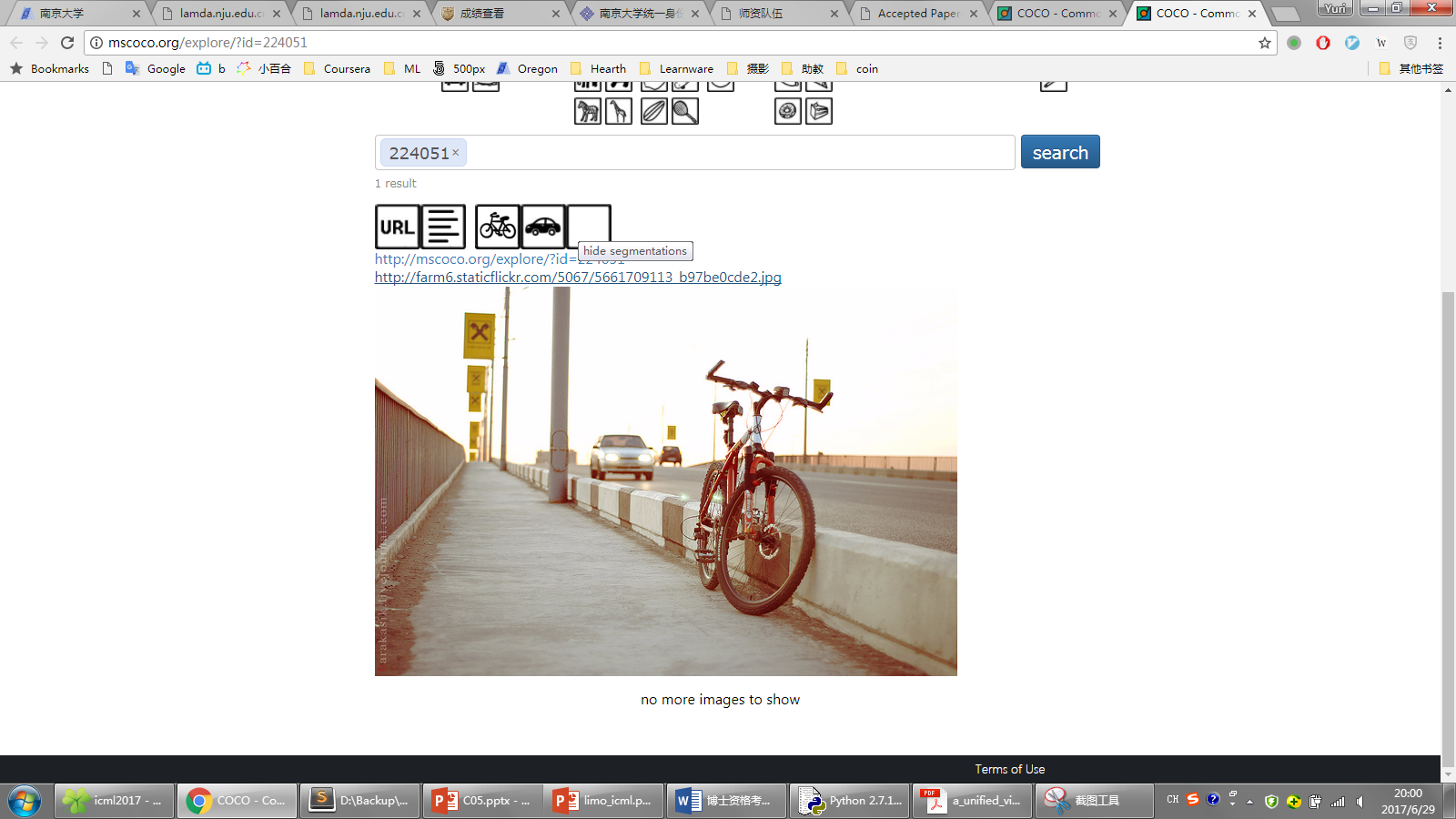 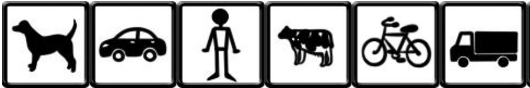 Multi-class:
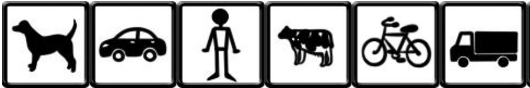 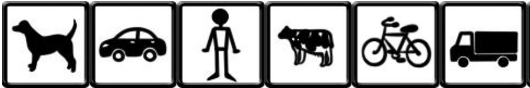 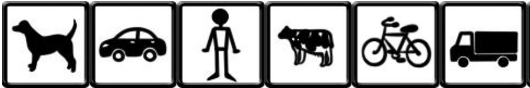 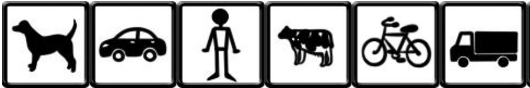 Multi-label:
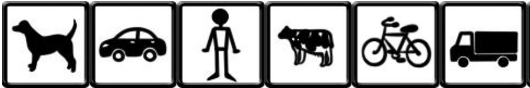 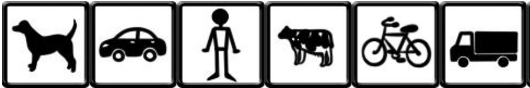 [Speaker Notes: First, let’s see what is multi-label classification.
Multi-label classification deals with the problem where each instance is associated with multiple relevant labels. 
For example, in multi-class problem, the first photo can be labeled as bicycle, and the second can be labeled as cow.
But in multi-label problem, they can have multiple labels, like car, dog, and so on.]
Evaluation
Evaluation in multi-label classification is complicated.
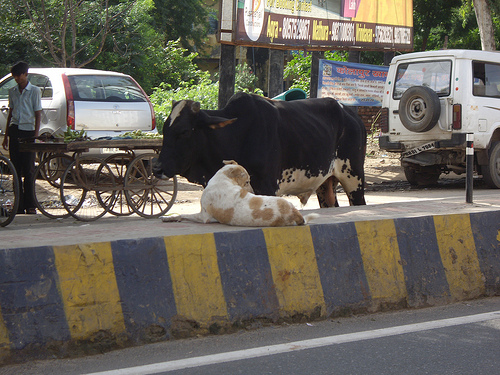 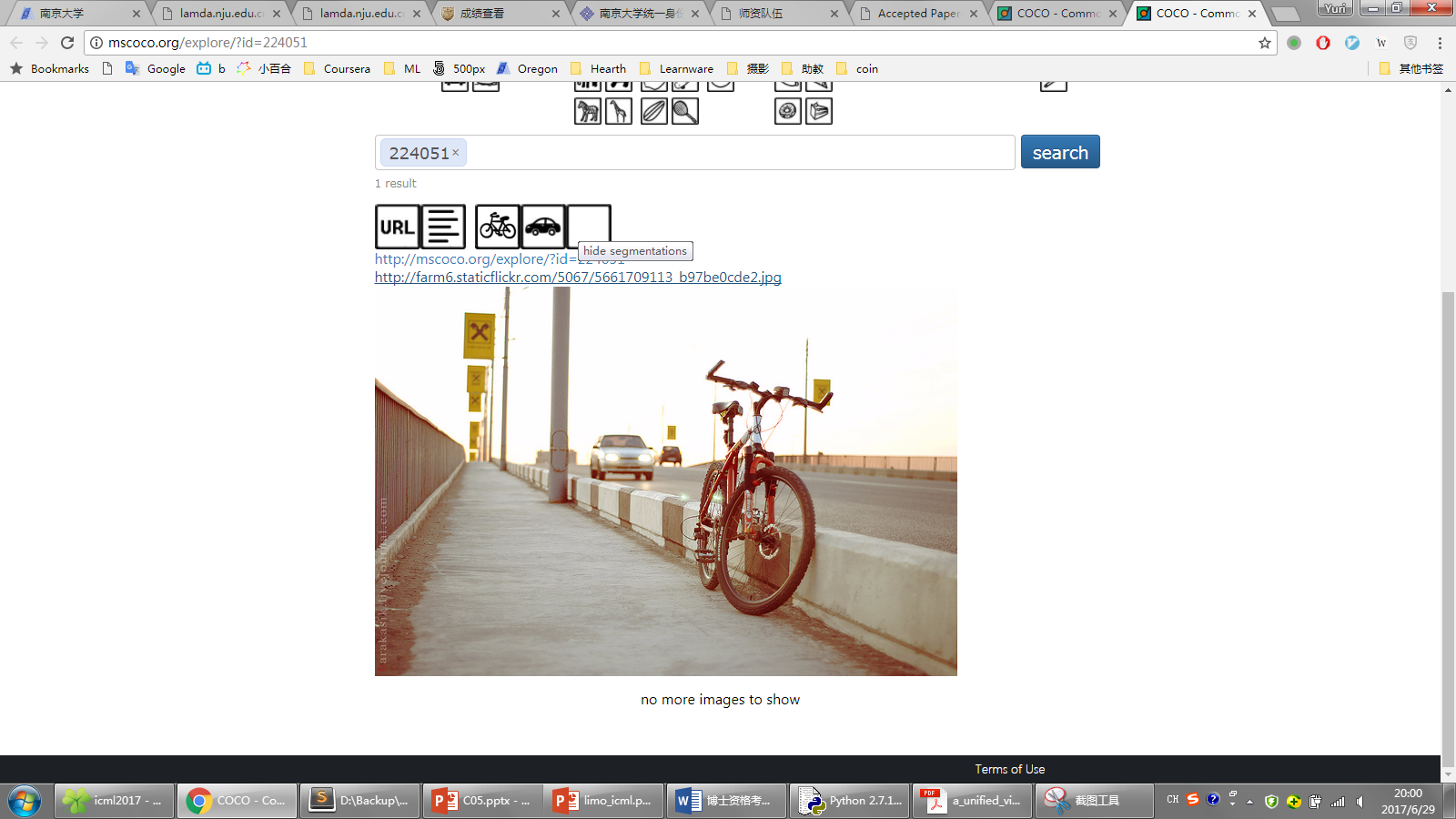 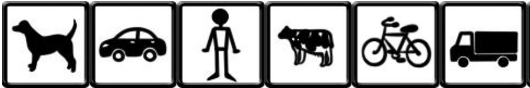 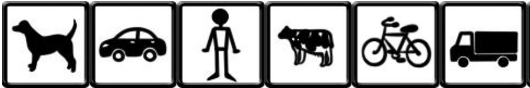 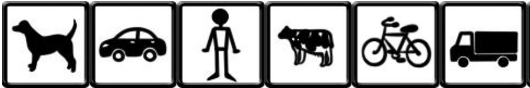 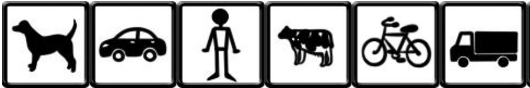 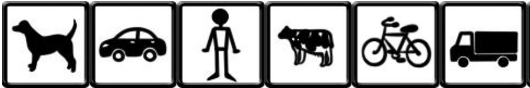 Label:
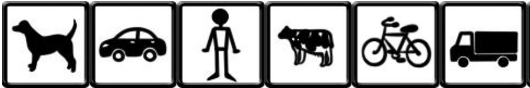 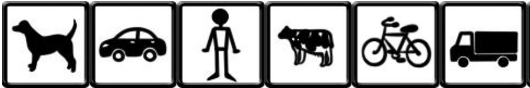 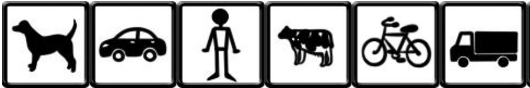 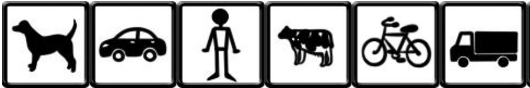 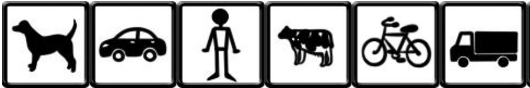 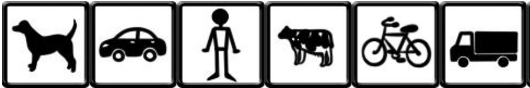 Prediction A:
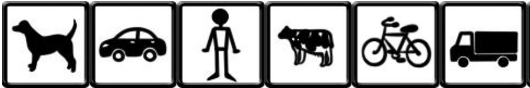 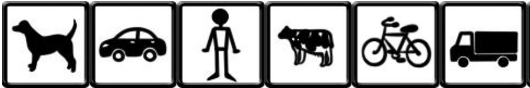 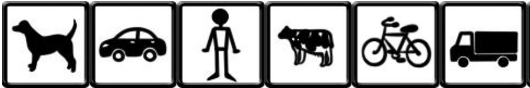 Prediction B:
[Speaker Notes: The evaluation in multi-label classification is a bit complicated.
For example, the two pictures. Suppose we now have two predictions, prediction A and prediction B. Which is better?
In terms of correct predictions, we find that A has four correct predictions, more than B. So prediction A seems to be better. But if we care about the incorrect predictions, B has less incorrect predictions which means B is better.]
Performance measures
Multi-label performance measures: 
Hamming loss
ranking loss
one-error
coverage
average precision
macro-F1
micro-F1
instance-F1
macro-AUC
micro-AUC
instance-AUC
…
[Speaker Notes: Multi-label evaluation is complicated, that’s why so many performance measures are proposed. You can see there are many performance measures in multi-label.]
Multi-label algorithmic works
"My algorithm is better!" See experimental results in these measures…
[Speaker Notes: In previous works, when a new multi-label algorithm is proposed, the most common way to prove the superiority is to show the experimental results in different measures. However, there are so many performance measures, and they can only post the results on some of them.]
Motivation
[Speaker Notes: Meanwhile, we have found this phenomenon that one algorithm performs well on some performance measures may be poor on other measures.
So, how to explain the phenomenon. Is it possible that if we do well on measure A, we will also do well on measure B? Or, is it possible if we do well on measure A, the performance on measure B becomes worse
To answer this question, we need a unified view to analyze many measures at once to reveal the relationship between them. We proposed two new concepts called label-wise margin and instance-wise margin as tools to analyze them.]
Notations
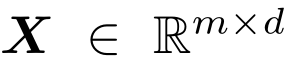 Instance matrix:
Label matrix: 
Predictor:                         ,
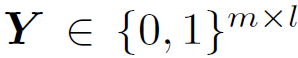 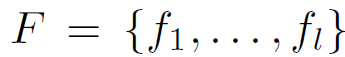 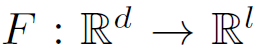 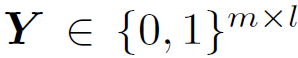 Prediction
Label matrix
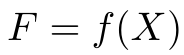 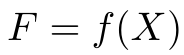 [Speaker Notes: Here we introduce some notations. The instance matrix is X, with m instances. And the label matrix is Y, with m instances and l labels. And the real-value predictor F, which can be decomposed into f1 to fl.

For example, there is a label matrix Y and the according prediction matrix F(X).
The 1 in label matrix means the positive label,  and zero means negative label. We want the predictions higher on positive label and lower on negative label.]
Label-wise/instance-wise margin
Margin: the minimum difference between the predictions of a positive and a negative label.
Label-wise margin:
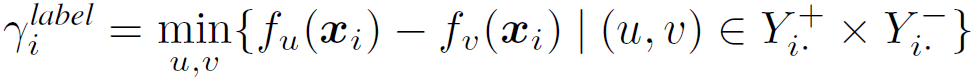 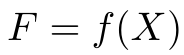 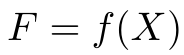 Label-wise margin
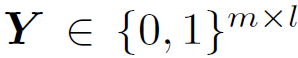 Prediction
Label matrix
[Speaker Notes: Here comes the definition of our two concepts, label-wise margin and instance-wise margin.
First, Margin is the minimum difference between the predictions of a positive and a negative label

Label-wise margin is the margin defined on each instance, between positive and negative labels.
For example, on the label matrix and the according prediction matrix, the minimum difference on the first instance is between 0.9 and 0.3]
Label-wise/instance-wise margin
Margin: the minimum difference between the predictions of a positive and a negative label.
Label-wise margin:


Instance-wise margin:
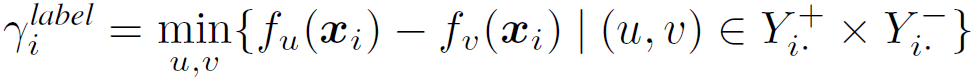 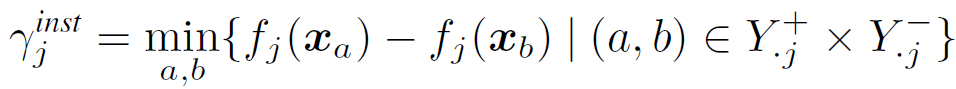 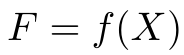 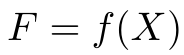 Label-wise margin
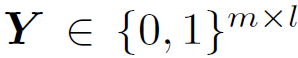 Prediction
Label matrix
Instance-wise margin
[Speaker Notes: Similarly, we define the instance-wise margin. On the first label, the minimum difference is between 0.8 and 0.7, so the instance-wise margin on the first label is 0.1

That’s the definition of label-wise and instance-wise margin]
A prediction function F can:
Optimize label-wise margin
Optimize inst-wise margin
Optimize double margin
[Speaker Notes: Now, by the definition of the two margins, a prediction function F can optimize the label-wise margin, or optimize the instance-wise margin. Furthermore, it can optimize double margin, which means optimize both the two margins.]
The main results
By optimizing different margins, according measures are to be optimized.
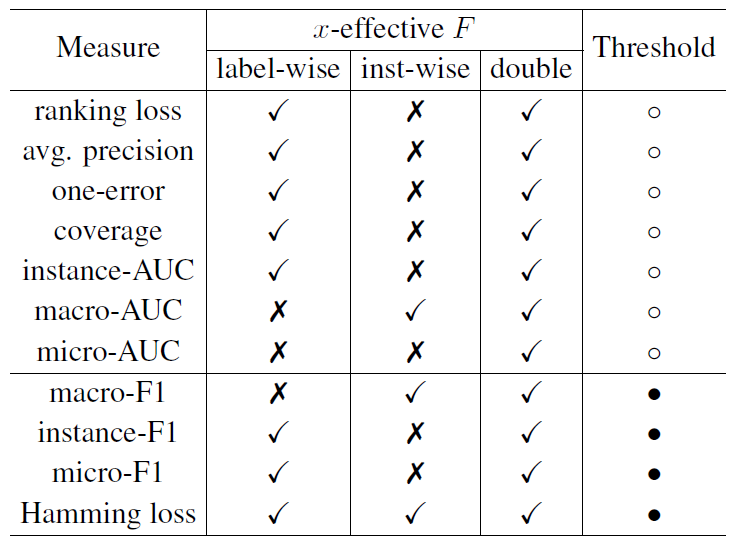 similar
different
[Speaker Notes: Here is our main results. We prove that by optimizing different margins, according measures are to be optimized.

From the table, we can see some performance measures are closely related


The detailed discussion of thresholding can be found in our paper]
Validate the theoretical results
Optimizing each/both margins proved to have different results on different measures
The results are true in practice? 
Definition -> Formulation -> Algorithm -> Experiments
Formulation:
Loss on label-wise margins
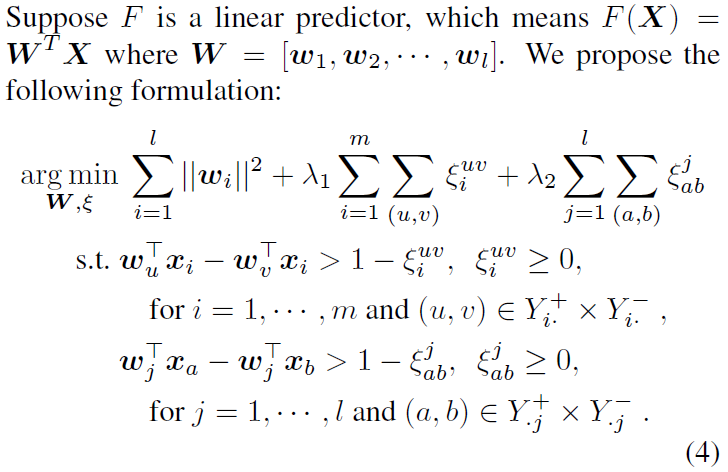 Loss on
instance-wise margins
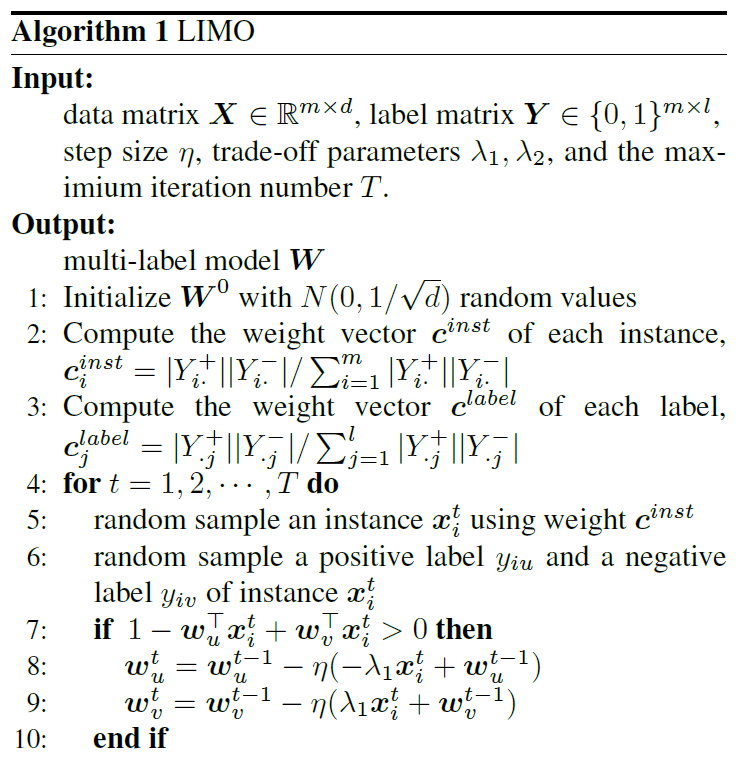 LIMO (Label-wise and Instance-wise Margin Optimization)
SGD
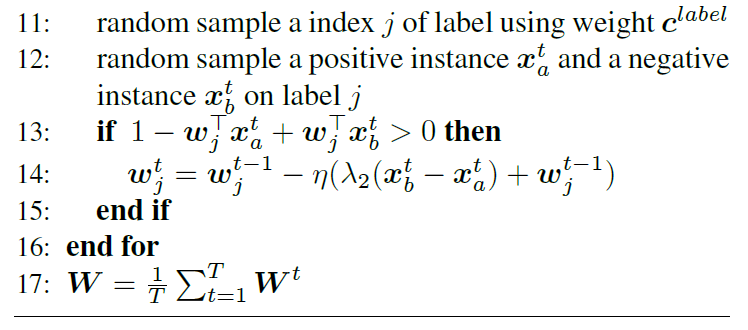 optimize instance-wise margins
optimize label-wise margins
[Speaker Notes: In each iteration, the algorithm random pick some instances and labels to optimize the two margins]
Experiments - synthetic
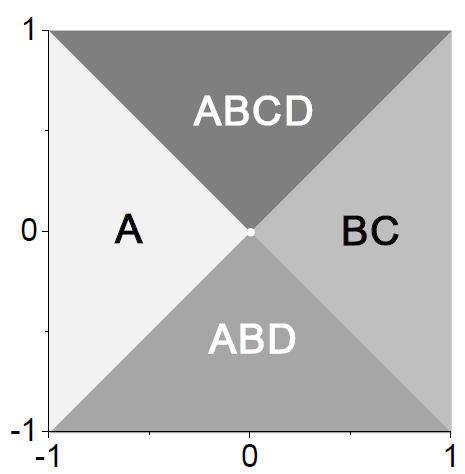 The synthetic data
4 labels
On [-1,1] square
Comparison:
LIMO-label
LIMO-inst
LIMO
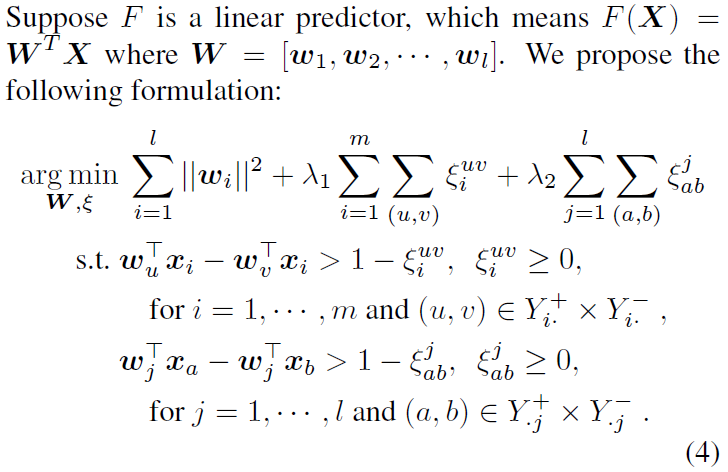 LIMO
LIMO-label
LIMO-inst
[Speaker Notes: For LIMO-label, we set lambda_2=0 and only keep the second term (loss on label-wise margin)]
Experimental results
Rescale to [0,1], higher are better
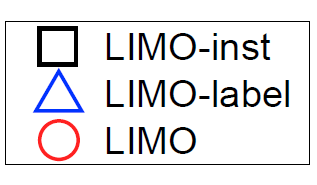 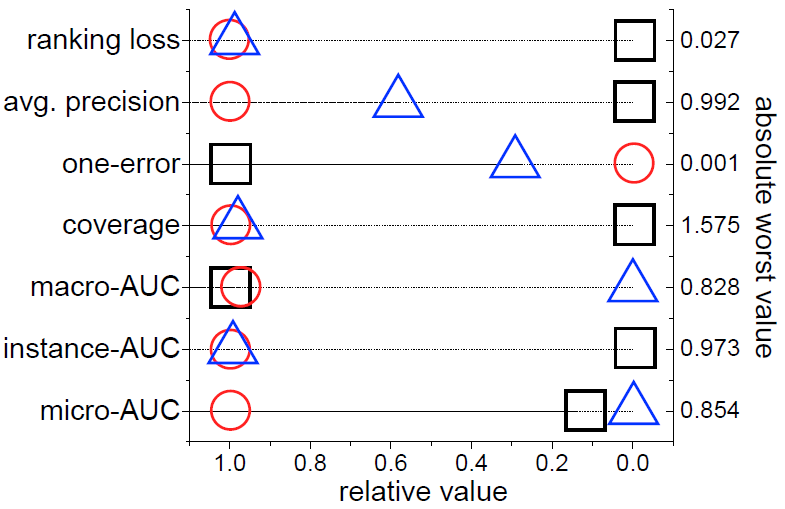 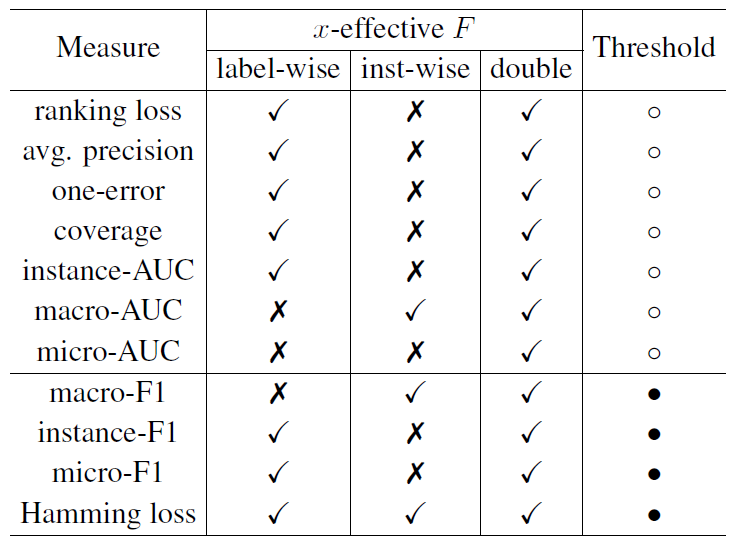 Experimental results – cont’d
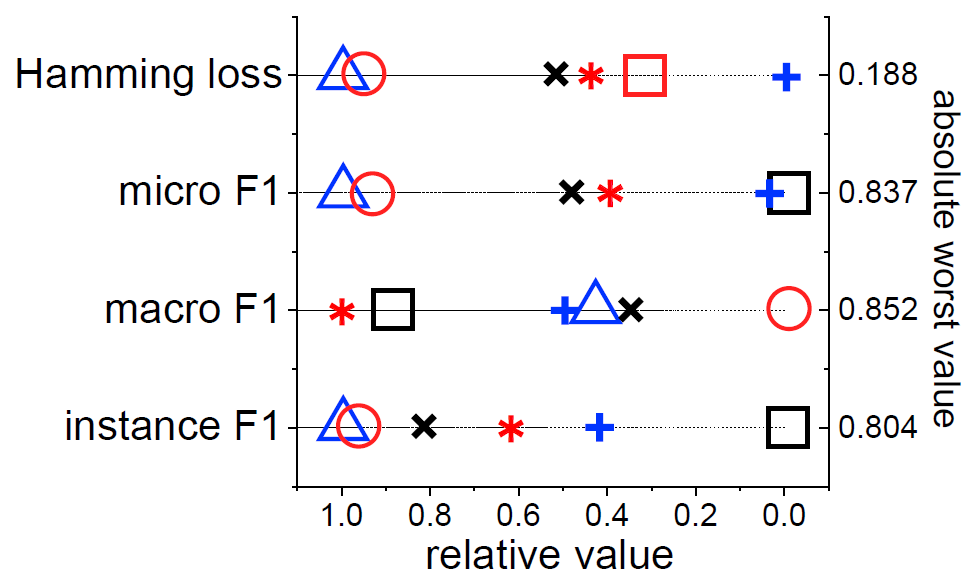 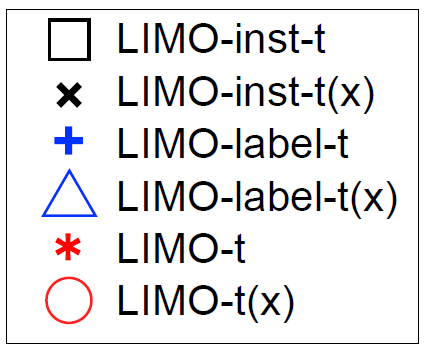 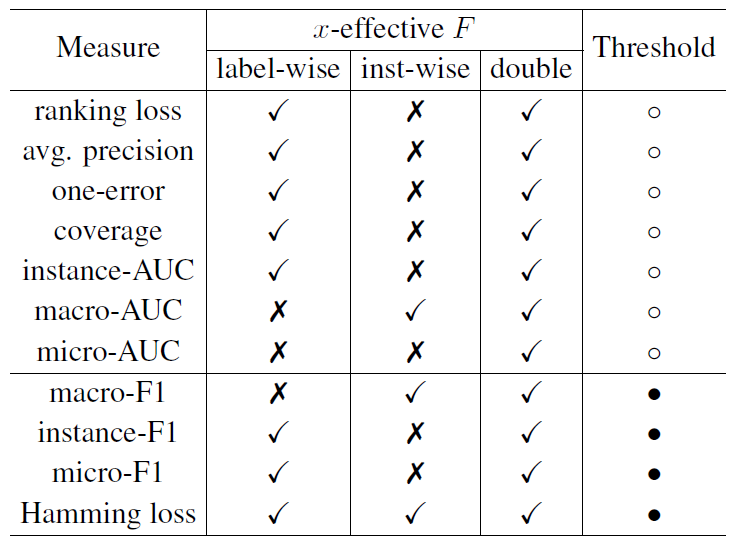 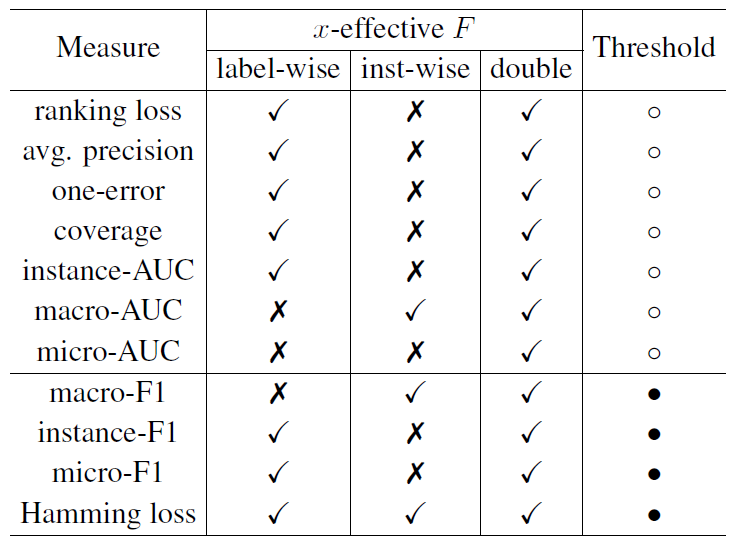 Experimental results on benchmark
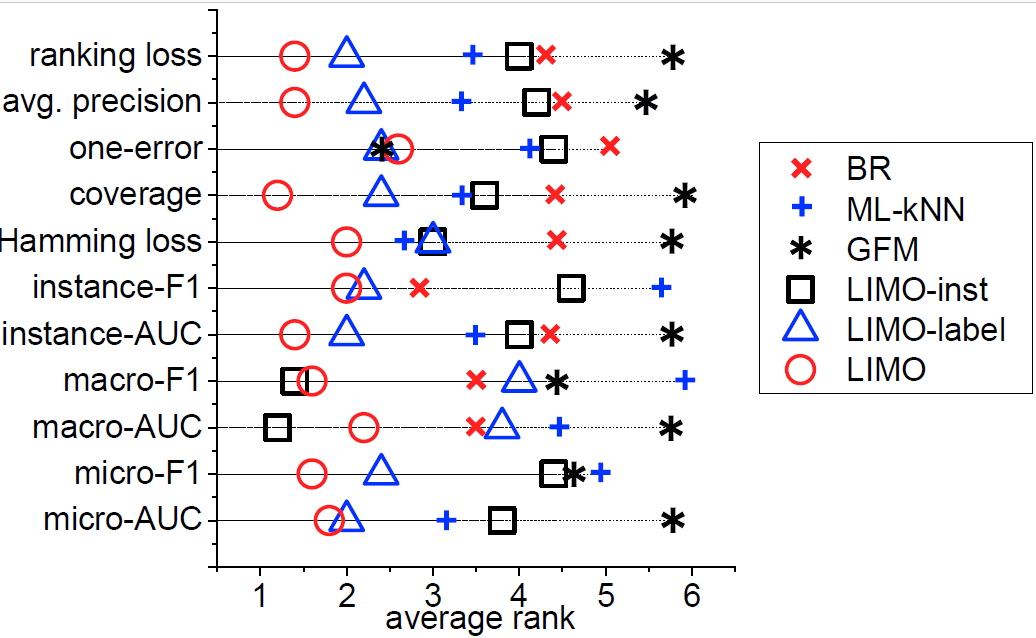 Consistent!
Datasets:
CAL500, enron, medical, corel5k, bibtex
[Speaker Notes: The experimental results are consistent with theoretical results]
Experiments - benchmark
Datasets
CAL500, enron, medical, corel5k, bibtex

Comparison:
LIMO
LIMO-label
LIMO-inst
BRSVM
ML-kNN
GFM
http://mulan.sourceforge.net/datasets-mlc.html
Conclusion
Evaluation is complicated in MLC
Too many performance measures
Contribution: A unified view of measures, which provides better understanding of MLC evaluation
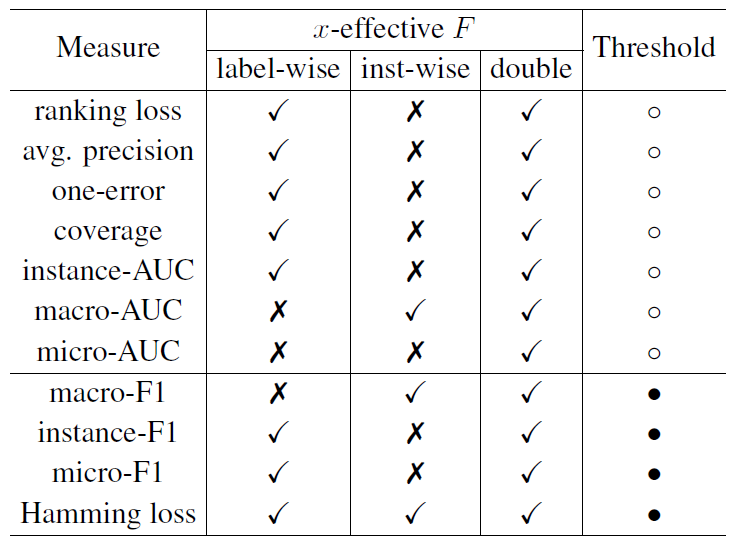 Take-home table:
Thanks!
Poster #139 tonight


wuxz@lamda.nju.edu.cn
Code: https://github.com/YuriWu/LIMO
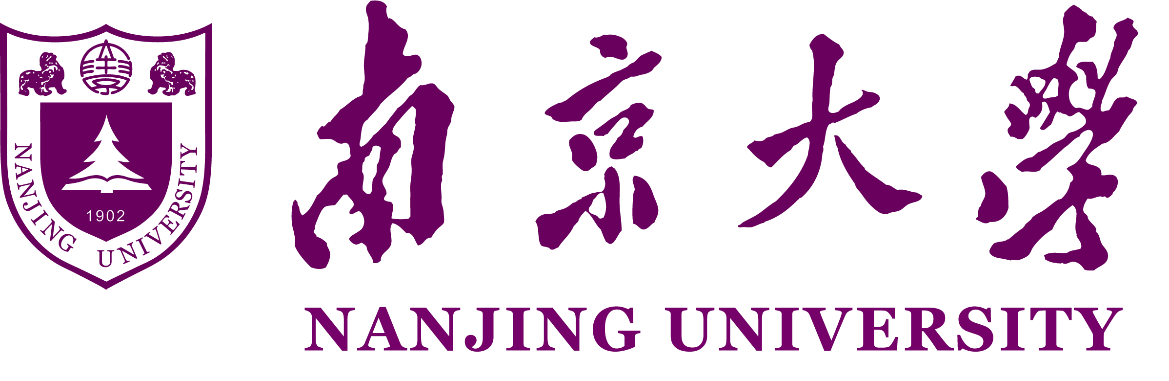 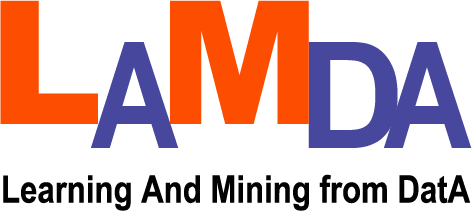 [Speaker Notes: I’m happy to take questions]